The MPH Applied Learning Experience Orientation for the Site Supervisors
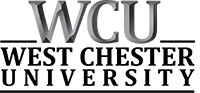 The Next Steps for Approval ALE Site Supervisor  Approval
We appreciate your interest in serving as and ALE Site Supervisor in the MPH Program at WCU.

The next step is to go through the process of ALE Site Approval and Site Supervisor Eligibility process. 

The Director of Internships will contact you via email and start this process by asking you to complete the Site Supervisor Eligibility Form.
THE ALE Guidelines
This presentation provides an overview of the requirements for Site Supervisors, Students, and Department of Health. 

We recommend that Site Supervisors review the guidelines  for more details about the ALE assignments, time requirements, and evaluation formats.

These guidelines assist students in making informed choices regarding the selection of the ALE placement. 

These guidelines also provide direction to coordinate the efforts of the ALE Faculty Advisor and of the Agency ALE Site Supervisor.
ALE Site Supervisor Orientation Objectives
The Purpose of this Site Supervisor Applied Learning Experience (ALE) Orientation is to:

Provide an overview of the Applied Learning Experience (ALE) in the MPH Program.

Provide an overview of your role and responsibilities as an ALE Site Supervisor and the role of your agency during the ALE.

Provide an overview of the role and responsibilities of the MPH student during the ALE. 

Provide an overview of the role and responsibilities of the ALE Faculty Advisor and the Department of Health during the ALE.
Overview of the Applied Learning Experience I and II
The Applied Learning Experience (ALE) is the culminating activity for the MPH Program. It is a planned, supervised, and evaluated learning experience. 
The purpose of ALE I and II is to introduce students to an agency to experience how this agency works on community/public health issues in a real work setting.
ALE has two phases: 
Orientation during ALE I (semester second to last), and 
Practicum during ALE II  (last semester)
Over the course of two semesters, students plan (ALE I) and then implement (ALE II) on-site a Major Project and develop two Products, while engaging in professional practice activities mutually beneficial to the site and to the student.
During ALE II, students are required to complete 200 hours at the agency.
At the end of the ALE II semester, students present a poster to describe the outcomes of their on-site practicum.
Foundational and Track Competencies
Students will propose (ALE I) and implement (ALE II) three main ALE Outcomes:
Major Project, 
Two Products, and 
Professional Practice Activities

Students will focus their ALE Outcomes by selecting:
3 Foundational competencies
2 Track competencies
The ALE Format
Students complete ALE I and II over two consecutive semesters. 
During the first semester (ALE I), students will develop the Major Project Proposal, will draft proposals for two Products, and will schedule a set of professional activities together with the site supervisor. 
During the second semester (ALE II), students will develop and implement the project and the products on site, while engaging in the agreed upon professional practice activities and complete the required 200 hours on-site.
The ALE and Student Employment
All students are expected to spend time at the agency to complete their Major Projects, Products, and PPAs.

Students who are employed may need to make arrangements for time off from work to complete their Major Project, Products, and PPAs during ALE II.
The ALE at the Student’s Place of Employment
Students who are employed at an agency/institution/ facility may complete their ALE at their place of employment. However, the experience cannot be related to their current job responsibilities. 

For example, a student who is working in a county health department in the area of maternal/infant health may not complete his/her ALE in that division or department. However, the student can select a different department (i.e., chronic disease prevention and control) to complete their project with a site supervisor not related to the student’s current position.
Five Main Components of ALE I and II
The Major Project (Culminating Activity)
Development of two Products
Professional Practice Activities (PPAs)
The ALE Professional Binder
The MPH Poster Session
The ALE Major Project
Students are required to complete a Major Project during ALE.
The planning phase of the Major Project occurs during ALE I. 
The Major Project implementation phase occurs during ALE II.

The ALE Major Project, also referred to as the culminating activity, should focus on a public health issue.

The project is determined by joint agreement among the student, ALE Site Supervisor, the ALE Faculty Advisor.

The Major Project is the responsibility of the student during the on-site experience, under the supervision of the ALE Site Supervisor.
The ALE Major Project
The Major Project enables the agency to complete an area of work or research which otherwise could not have been undertaken. It provides the student with an opportunity to demonstrate his/her ability to function as a public health professional. 

The completed project may serve as an important example of the type of work the student is able to accomplish in an actual work setting.

A copy of the Major Project Report will be stored on REDCap.

During the MPH Poster Session, students are required to:
Present the results of their Major Project
Explain how the on-site work on the Major Project helped them attain the 3 Core and 2 Track competencies
The ALE Products
Students are required to complete two Products during ALE.
During ALE I, 
Students will brainstorm ideas with their future site supervisor to identify two products that have utility to the site
Students will describe the products in about 800 words
During ALE II, 
students will develop the two products under the site supervisor’s guidance, and will refine/revise the products as needed

A copy of the two Products will be stored on REDCap.

During the MPH Poster Session, students are required to:
Describe their two Products, and 
Explain how the development of these Products helped them attain the 3 Core and 2 Track competencies.
The ALE Professional Practice Activities (PPAs)
Students are required to:
Spend time at the agency to observe how the site supervisor and coworkers provide their services to the community.
Participate in ongoing PPAs
Examples of PPA include, but are not limited to: attending committee meetings, planning meetings, interaction with clients and onsite work related to the Major Project, etc.
Complete 200 onsite hours during ALE II. 
During the MPH Poster Session, students are required to:
Describe their PPAs and
Explain how they attained the 3 Core and 2 Track competencies by engaging in these PPAs.

A copy of the PPA tally form will be stored on REDCap.
The ALE I and II Professional Binders
At the completion of ALE, students are required to:
Submit a professionally prepared PDF binder, that contains specific ALE assignments and evaluations.
The professional binder demonstrates the student’s: 
writing and organizational skills, 
ability to adhere to guidelines, and 
attention to detail. 
This binder is often used as a project sample during the students’ employment interviews.
A copy of the ALE Binders will be stored on REDCap.
The MPH Poster Session
Posters are presented at the end of each semester to faculty, students, ALE Site Supervisor and invited community members. 

Students are required to produce a professional poster that summarizes:
Summarizes the Major Project results
Describes the two Products and their utility to the site
Describe the PPAs in which they participated

Students prepare a 1-page PDF Poster Handout
Student Responsibilities
MPH Applied Learning Experience
Student Responsibilities at the ALE Site
The following 16 items address the areas of responsibility of the student during their time at the ALE site.

Review of the responsibilities are important so that you, as an ALE Site Supervisor, you have a thorough understanding of what is expected from the student.

The ALE Faculty Supervisor reviews these responsibilities with the student during the ALE preparation classes held during the first half of the semester in ALE I.
Student Responsibilities at the ALE Site
Students must complete 200h at the same agency, during one semester (15 weeks), when enrolled in ALE II. Once a site is selected and the student commits to completing the experience at that site, the student cannot change his/her site selection. Any adjustments in schedule that need to be made are to be cleared with both the ALE Site Supervisor and the ALE Faculty Advisor. Students who decide to change placements might be required to re-enroll in ALE I (HEA 649). 

Agency policies, dress codes and procedures appropriate for professional staff members will be followed by the student. 

The student is responsible for his/her actions during the ALE practicum. Students who arrive at the site under the influence of drugs and/or alcohol are subject to an automatic failure for ALE II. If this situation occurs, the student will be removed from the site.
Student Responsibilities at the ALE Site
Students are expected to produce original material for their Major Project. 
Students who plagiarize materials from agency staff members or other sources are subject to automatic failure for ALE. 
If this situation occurs, the student will be removed from the site.

Professional responsibility that includes confidentially is expected of the student.
CONFIDENTIALLY IS TO BE MAINTAINED WITHOUT EXCEPTION. This is a most important area of concern. Divulging information about a client or about confidential agency matters is professionally unethical. 
A breach in confidentiality could result in legal action, dismissal from the site, a grade of failure for ALE, as well as ruining the initial phase of a professional career.
Student Responsibilities at the ALE Site
The Major Project: The focus of the major project is determined by joint agreement among the Student, the Agency Site Supervisor, and the ALE Faculty Advisor. The tasks associated with the major project must be reflected in the document “Professional Practice Activities Planning Form”, which will be completed, signed by the Student, the Agency Site Supervisor and returned to the ALE Faculty Advisor for his/her signature. This becomes a contract that the student commits to fulfill during/by the end of the ALE II period. 

The Major Project Proposal document is to be completed during ALE I
The Major Project enables the agency to complete an area of work or research which otherwise could not have been undertaken. 
It provides the student with an opportunity to demonstrate his/her ability to function as a public health professional. 
The completed project may serve as an important example of the type of work the student is able to accomplish in an actual work setting.
Student Responsibilities at the ALE Site
Professional Practice Activities (PPAs): Students are expected to participate in PPAs at the agency. These activities include: observation of, participation in , and support for agency’s work activities, by interacting with clients/patients, attending meetings (agency and coalition meetings), etc. 

When Students and Site Supervisors complete the PPAs Form they should identify the types of professional activities and the time commitments needed to complete these activities at the agency. 
The PPA form should include all types of activities that the student is expected to perform on-site as they work toward implementing their major project and creating the two products.
Student Responsibilities at the ALE Site
The student is expected to establish and maintain good rapport with his/her supervisor, co-workers and others within the facility and the community where interaction occurs. He/she is to conduct himself/herself in a professional manner throughout the experience.

The student is to maintain good communications with the Agency Site Supervisor and with the ALE Faculty Advisor. Should difficulties arise at the placement site the student should discuss the situation first with the Agency Site Supervisor. If unresolved, the student should then inform the ALE Faculty Advisor.

The student is entitled to observe his/her religious holidays. Students should not schedule time at the agency during religious holidays. The students should inform the Agency Site Supervisor if time will be missed because of observation of religious holidays.
Student Responsibilities at the ALE Site
The student will maintain a log of Major Project and PPAs. This log is to be electronically uploaded on the ALE D2L site, at the end of every two weeks. Additionally, logs need to be included in the project binder for ALE II. It is to be typed and neatly organized. The quality of log submissions will be reflected in the final grade. 
	
In addition to the daily log of activities documenting Major Project, Products, and PPAs, the student is to write a minimum of one "insight" for each week. The "insight" describes some thought or/discovery he/she has made regarding working as a professional. Logs need to include daily hours, weekly hours, and cumulative hours. Copies of all logs need to provided to the Site Supervisor and to the Faculty Advisor, to ensure that the student is maintaining the hours at the site during the planning and implementation of the major project and participation in PPAs.
Student Responsibilities at the ALE Site
The student will have his/her own transportation to and from the agency, without reimbursement from West Chester University, the Department of Health, or the agency/practice site.

The student will meet the requirements of the practice site regarding criminal background checks, health, and safety requirements. Students must complete these requirements during the ALE I Placement Application Approval process. Student cannot start the on-site hours until after they complete all ALE I requirements, and have a passing grade in HEA 649.

The student should not expect to be paid for the time spent at the agency during ALE.
Student Responsibilities at the ALE Site
The student is expected to provide his/her own professional liability insurance with minimum limits of $1million per occurrence/$3million aggregate. Resources on how to obtain this required policy are available through the Director of Internships & Practicums. 

The student needs to check with his/her own insurance agent to make sure that he/she has adequate health insurance and adequate automobile insurance. Verification of automobile insurance may be requested by the agency.
ALE Site Supervisor Responsibilities
MPH Applied Learning Experience
ALE Site Supervisor and Agency Responsibilities
Throughout ALE I and II, the cooperating agency and ALE Site 
Supervisor agrees to assume certain responsibilities to both the
student and West Chester University.

These responsibilities include:

Providing the needed supervision of the student with an assigned Agency Site Supervisor.

Orientation of the student to the facility, the staff and to others with whom the student may interact.

Providing a climate suitable for learning, desk space, access to a telephone, and other essential items.
ALE Site Supervisor and Agency Responsibilities
Professional Service Activities (PPAs): Providing the student experience of attending committee 	meetings, working on a committee(s) and attending Board Meetings and other professional service activities. Determining the types of PPAs for student participation by completing the PPA Form.

Determining with the student the Major Project and the Two Products (must have utility to the agency) to be planned during ALE I and implemented during ALE II, and record the relevant activities on the PPA Planning Form, which the student will upload on D2L, for review by the ALE faculty advisor.
ALE Site Supervisor and Agency Responsibilities
Providing the student access to the necessary information required to accomplish assigned tasks.

Allowing the student to be incorporated into the daily routine of the office or department to the extent possible.

Allowing the student opportunity to utilize his/her creative ability and to expand his/her competencies.
ALE Site Supervisor and Agency Responsibilities
Providing reimbursement of expenses for job related travel according to agency policies.
 
Complete the Student Evaluation and discuss the progress reports/evaluations with the student, before forwarding to the ALE Faculty Advisor via the REDCap online survey.
ALE Site Supervisor and Agency Responsibilities
Finalization of Placement occurs when all parties - the student, the Agency Site Supervisor, and the ALE Faculty Advisor- sign the letter of student placement confirmation via email approval during the online placement application process. Once the placement is confirmed students will be required to complete their experience at the selected site during the second semester, while enrolled in HEA 650.
ALE Site Supervisor and Agency Responsibilities
Site Affiliation Agreements or Letter of Agreement: WCU requires all academic practicum experiences to enter into a formal Affiliation Agreements between the agency site and the University.  WCU Director of Internship/Practicums will provide agency site a copy of the university standard agreement.  If an agency site requires use of their own agreement, the document needs to be reviewed and approved by WCU before the start of student on-site hours. 

	The approval process of these agreements can take several weeks up to several months to complete.  Please make sure to address any issues or concerns with affiliation agreement process to the WCU Director of Internship/Practicums as early as possible.  Students cannot begin their on-site hours until the affiliation agreement is fully executed and all placement requirements have been completed.
ALE Site Supervisor and Agency Responsibilities
During the planning phase (ALE I), the ALE Site Supervisors will need to meet with the student, in-person or virtually, to discuss their expectations for the 200h. This meeting must occur before the start of the student’s on-site hours. 
There are several forms that the ALE Site Supervisor will need to complete. The forms (or web links to the forms) will be made available either by the student, the Director of Internships, and/or the ALE Faculty advisor.
The forms are:
Placement Agreement (online, from Director of Internships)
PPA Planning Form (word document sent by the student)
Discuss Products description, their utility, necessary changes, etc. and include the relevant activities on the form, 
Discuss the Major Project and include relevant activities on the form
Estimate the number of hours the student will likely need to engage in the implementation of the project and the development of the products
ALE Site Supervisor and Agency Responsibilities
Forms for ALE I and II

Letter of Student Placement Confirmation for ALE: The student placement confirmation letter will be sent via email to the site supervisor.  The email will contain a link the supervisor can access to confirm their ability to host and supervise the graduate student throughout the practicum experience. 

Once the site supervisor confirms the student placement the final approval will be provided by the ALE Faculty Advisor.
ALE Site Supervisor and Agency Responsibilities
Students must select 3 Foundational and 2 Track relevant Competencies (Checklist 1) with site supervisor advisement.

Students and site supervisors should come to an agreement on the focus of the 200h on-site ALE practicum.
The Major Project and the two Products will have to be intricately connected to the list of 3+2 selected competencies.
Site supervisor should advise the student during ALE I if specific competencies are not suitable for his/her agency. 
This competency form should be completed by the students when the site placement is finalized. 
Students will provide a copy to their site supervisors.
A copy of this form is placed in the ALE I Binder.
ALE Site Supervisor and Agency Responsibilities
Professional Practice Activities (PPAs) Form for ALE II: The Site Supervisor and the student will come to an agreement on the (2) types of Products and PPAs that will be part of the student’s experience during ALE II. 
These activities could include, but are not limited to: observation of and participation in supervisors and staff work activities, interacting with clients/patients, attending meetings (agency and coalition meetings) and providing support for agency activities. 
Students and Site Supervisors complete a Professional Practice Activities Form to identify the types of professional activities and time commitments needed to complete these activities at the agency. 
This form needs to be completed during ALE I before the start of the student’s on-site hours.
ALE Site Supervisor and Agency Responsibilities
Student Professional Performance Evaluation for ALE II Evaluation: 	

Students will be evaluated through a Performance Evaluation by the Site Supervisor focused on the student’s overall professional performance during their participation in PPAs and completion of their Major Project. 
The Faculty Advisor will send the Site Supervisors their unique links to the student evaluation REDCap forms. Once the form is complete, the site supervisor will receive an email confirmation; a PDF copy of the evaluation will be attached to the confirmation email.
Site Supervisors are responsible for reviewing the Final Evaluation with their students and provide them with a copy.
The Students will upload the site supervisor’s evaluation on D2L for grade.
ALE Site Supervisor and Agency Responsibilities
Major Project Paper and Poster Draft Reviews by Site Supervisors – ALE II: 

Student Major Project Papers, Products, and Posters must be reviewed by the Site Supervisor. 
The papers and posters can be in draft form. 
The Site Supervisor’s name and the name of the agency are placed on the Major Project and on the Poster along with the name of the ALE Faculty Advisor. 
Since the Site Supervisor’s name is on the Poster and Major Project paper, the Site Supervisor needs to make sure that the information about their agency and the student project is accurate. 
After review of the Major Project Paper and of the Poster, the Site Supervisor will sign the Site Supervisor Review Form (at the end of the ALE II practicum). 
This signed form is placed in the ALE II Binder.
Responsibilities of the Department of Health and the MPH Faculty
MPH Applied Learning Experience
Responsibilities of the Department of Health and the MPH Faculty
The  MPH Program is committed to providing the most meaningful 
ALE possible for each  MPH student.  The following is a list of the 
responsibilities assumed by the Department of Health and 
the MPH Faculty:

1.		The Department assures the student that the courses 	required to be completed before the ALE will be offered.
 
2.		The ALE Faculty Advisor will evaluate each student's 	transcript and application to determine eligibility for ALE I 	and II.
 
3.		The ALE Faculty Advisor will provide counseling regarding 	the available placement sites and career goals.
Responsibilities of the Department of Health and the MPH Faculty
4.	 The agencies chosen as placement sites for students meet the following  criteria:
Provides public health services for a specific group of persons or for many  groups or an entire community.
The Agency Site Supervisor holds a master's degree and a minimum of one year experience in the health field. Supervisors without a master’s degree are  evaluated according to the number of years of experience in the field,  previous relationship with the agency site, and documented accomplishments.
Responsibilities of the Department of Health and the MPH Faculty
5.  The agencies chosen as placement sites for students meet the following criteria:
Agency Site Supervisors indicate their willingness to work with a graduate student.
The agency is willing to share in a three way partnership along with the student and the ALE Advisor during the entire ALE experience.
The agency agrees to provide the University with relevant information on the progress of the student.
Responsibilities of the Department of Health and the MPH Faculty
6.		The  ALE Faculty Advisor will provide the student with information 	needed for ALE I and II as part of the ALE I and II Course Content.
						
7.		The Department of Health will provide an opportunity for the 	Agency Site Supervisor to participate in the selection of the 	student who is to be placed at the facility through interviews with 	the student.
 
8.		If requested, the  ALE Faculty Advisor will be available to assist 	in resolving conflicts which arise between the student, Agency 	Site Supervisors, and/or other staff working with the student.

9.		The  ALE Faculty Advisor will schedule phone,  Email or Skype   	conferences during each semester to discuss the experience with 	the student and the progress of the student with the Agency Site 	Supervisor.
Responsibilities of the Department of Health and the MPH Faculty
The Online Placement Application will serve as an approval confirmation between the student, the agency, and the University. 
The confirmation that the student will provide 200h on site to develop and implement a Major Project and two Products useful to the agency, and to participate in mutually beneficial PPAs at the practicum site. 
This application is signed electronically by the Student, the Agency Site supervisor, the ALE Faculty Advisor, and the Director for the Internships.
Responsibilities of the Department of Health and the MPH Faculty
The Student Evaluation of The Placement Site Form is sent to the Site Supervisor via email in the form of a unique link to a REDCap survey. 

The site supervisor may complete the evaluation form for multiple interns.
The Site Supervisor will review the evaluation with the student. 
The student is responsible to provide the ALE Faculty Advisor with a copy of the evaluation document.
Student Competency Selection for the Applied Learning Experience
Purpose of Competency Selection in ALE
There are  22 MPH Foundational and a various number of Track Competencies in the MPH Program.  

These competencies are addressed throughout the MPH Program through MPH core and track course content, assignments, and the ALE.

MPH Core and Track Competencies are linked to course assignments and are listed on all MPH course syllabi.
Purpose of Competency Selection in ALE
A very important component of the MPH Program is the ALE practicum, where we expect students to apply theory to practice. 

At the start of the semester in ALE I, each student will select, under advisement, the competencies that will be a major focus during the development and implementation of their Major Project. 

The student should also gain experience in the application of these competencies in the assigned Professional Practice Activities (PPAs), while developing the two products, and implementing their Major Project.
Student Evaluation of Student Competency Attainment
Students will work on the same 3 MPH Foundational and 2 Track Competencies during the completion of their Major Project, Products, and Professional Practice Activities

At the end of ALE II students will have the opportunity to document progress in competency attainment in the Reflection section of the Major Project Report, on the Professional Practice Activities tally form.

Students will have another opportunity to provide comments about competency attainment in the Student Evaluation of the ALE.
Student Evaluation of Competency Attainment
Additionally, all students will be able to assess progress in mastering their chosen MPH Foundational and Track Competencies through the MPH Exit Survey at the end of HEA650 ALE II.
ALE Site Supervisor Evaluation of Student Competency Attainment
The ALE Site Supervisor is advising the student when they select the 3 MPH Core Competencies and 2 MPH Track Competencies.

At the end of ALE II, the Site Supervisor completes an evaluation of student professional performance which includes a section  on the Assessment of Student Competency Attainment. This evaluation section is a checklist of competencies with ratings and comment sections
Contact Information
Please do not hesitate to contact us if you have  questions or need clarification regarding  any information in this orientation.
Director of Internships/Practicums (placement requirements/questions)
Stephanie Kienle, MPH skienle@wcupa.edu 
ALE Coordinators (final placement approval/practicum project advising)
Dr. Ramona Stone rstone@wcupa.edu	
Dr. Neha Sunger nsunger@wcupa.edu
MPH Director
Dr. Stacie Metz smetz@wcupa.edu